User Experience
Practical Exercises and Theory
Jun.-Prof. Dr. Brigitte Mathiak
Last week: Research and User Stories
Wir haben einmal den Zyklus durch und fangen wieder von Vorne bei Research an
Wichtigster Teil der Recherche ist derDialog mit den Kunden und dem Nutzer
Letzte haben wir uns angeschaut, wie das Ergebnis dieses Dialogs aussehen kann
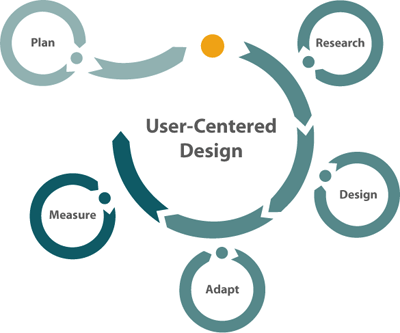 sapdesignguild.org
User Stories
Kommen aus der Agilen Produktentwicklung

As a (role) I want (something) so that (benefit).

Werden typischerweise vom Kunden geschrieben. 
Beispiele: 
Professors can input student marks.
Students can obtain their current seminar schedule.
Students can order official transcripts.
Students can only enroll in seminars for which they have prerequisites.
Quelle: http://www.agilemodeling.com/artifacts/userStory.htm#sthash.T22ew3c0.dpuf
Arbeiten mit User Stories
Eine der Hauptaufgaben in der agilen Entwicklung ist das Zuschneiden der User Stories
Professors can input student marks
Ist zu kompliziert um es in einem Sprint zu implementieren
Angenommen wir haben kein System auf dem wir aufsetzen können. 
Was muss alles implementiert werden, damit so eine User Story umgesetzt werden kann?
Ein Frage der Reihenfolge
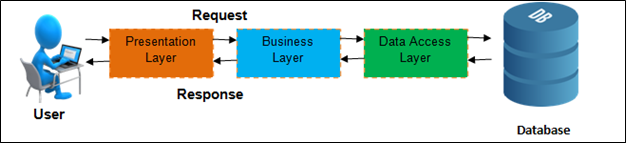 Data-driven
User-driven

Praktisch betrachtet bedeutet Reihenfolge oft Priorität
Was zuletzt fertig wird, wird oft nicht richtig fertig
Ablauf: Data-driven
Input/Output anschauen 
Darauf basierend Objektmodelle erstellen
Prozessmodell für den Ablauf des User Stories (Erst das, dann das, …)
Input/Output Schnittstellen implementieren (Datenbank füllen)
Rechte implementieren (Zugriff steuern)
Geschäftslogik implementieren (Funktionalität für den Prozess)
Möglichst generische Oberflächen für die Dateneingabe/manipulation der Objekte erstellen, basierende auf dem Datenmodell und dem Prozessmodell
Testen der User Stories anhand der Prozessmodells
Wenn alle User Stories erfüllt werden können, in Betrieb nehmen
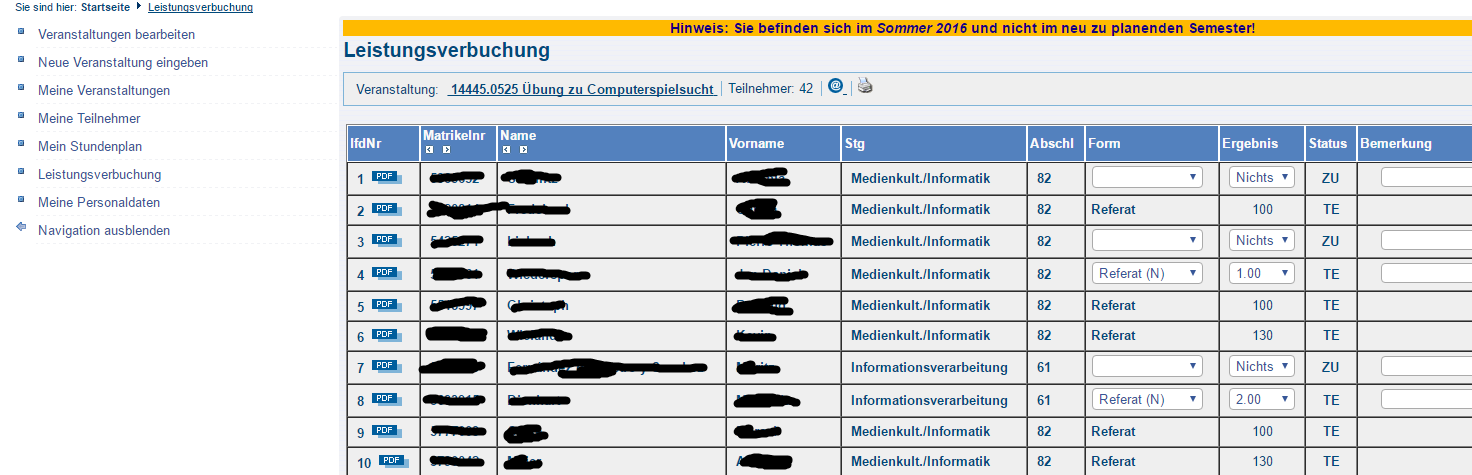 Tendenz: Ein Oberfläche pro Epic
Die verschiedenen Epics sind nicht oder nur sporadisch vernetzt
Das Datenmodell orientiert sich an den Anforderungen, nicht an den Nutzern
Die Oberflächen orientieren sich am Daten/Prozessmodell, nicht am Nutzer!!!
Ablauf: user-driven
Prototyp für die Interaktion designen 
Testen, verfeinern
Modell basierend auf der Oberfläche entwickeln
Geschäftslogik hinzufügen (Knopf für Knopf), Modell erweitern
Testen, verfeinern
Input/Output hinzufügen, Modell erweitern im Notfall
Testen, verfeinern
Rechtemanagement hinzufügen
Anstelle eines Prozessmodells mit Reihenfolge hat man Unter-User Stories, die jeweils einzeln in die Oberfläche eingefügt werden. Die User Stories werden vernetzt und nicht nur trivial in eine Reihenfolge gebracht.
Aufgabe
Students can obtain their current seminar schedule.
Students can only enroll in seminars for which they have prerequisites.
Unter-User Stories definieren und Überlappungen finden
Interaktionsprototyp grob skizzieren
Welche User Stories bekommen wir auf diese Art gratis dazu?
Nachteile User driven
Es kann zu technischen Schwierigkeiten kommen, wenn man z.B. die Datenmenge und die Schnittstellen zu lange ignoriert
Beispiel: Lädt zu lange
Gegenmittel: Technische Risiken gezielt identifizieren und in der Priorität erhöhen

Das Datenmodell bleibt während der Entwicklung nicht stabil
Gegenmittel: Refactoring oder Legacy-Zugriff

Datenmodell passt nicht zum Inputmodell
Gegenmittel: Dem Kunden erklären, dass das Inputmodell nicht nutzerfreundlich ist
Wie designe ich eine Interaktion?
Was sind Grundregeln?
Welche Fallen kann man von vornherein vermeiden?


Place users in Control
Reduce Users‘ Memory Load
Make the Interface Consistent
Consistent Interfaces: Steal from the Best!
Nutzer schätzen es, wenn sie direkt wissen, wie ein System zu verwenden ist

Zur Recherche eines Designs gehört es Referenzsysteme zu sichten

Lehrbuch: Dann macht man Nutzertests um die Referenzsysteme nochmal zu verbessern

Heutzutage: Steal from the best!
Aufgabe: Login
Ohne zu schauen: Wie sieht eine typische Login Interaktion aus (inklusive Registrierung)?